Technik Ekonomista
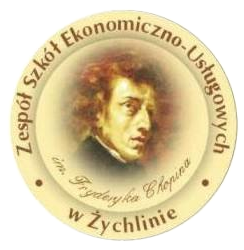 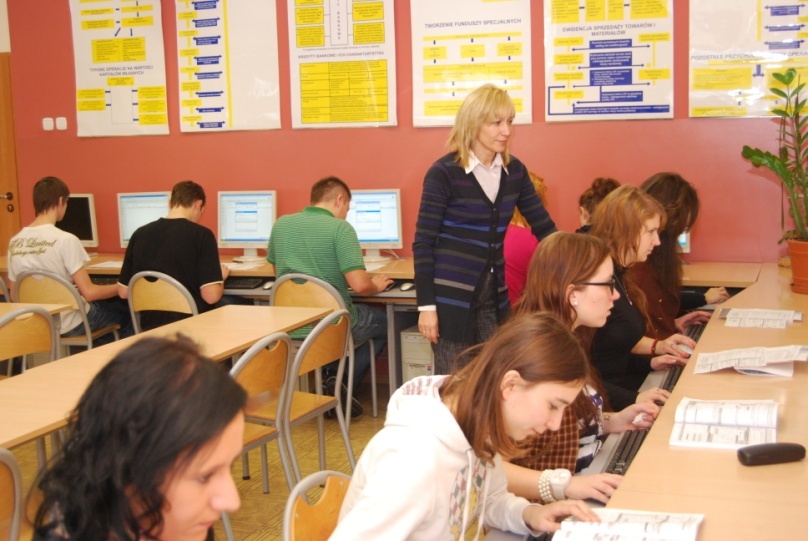 „Sztuka ekonomii polega na tym, by spoglądać nie tylko na bezpośrednie, ale i na odległe skutki danego działania czy programu; by śledzić nie tylko konsekwencje, jakie dany program ma dla jednej grupy, ale jakie przynosi wszystkim."

Henry Hazlitt
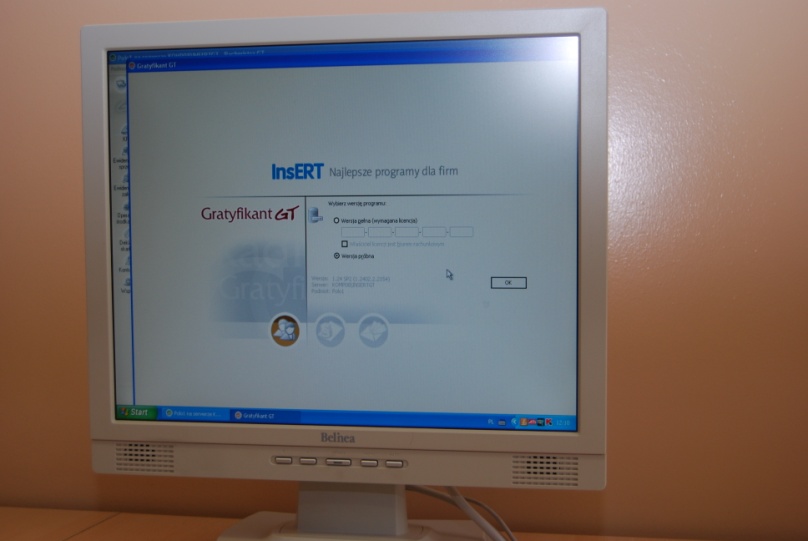 Zadania zawodowe Technika Ekonomisty
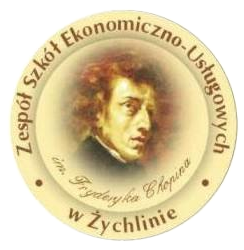 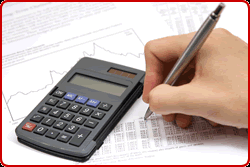 organizuje pracę biura firmy, 
 oblicza wskaźniki niezbędnych do określenia sytuacji ekonomiczno-finansowej firmy, 
 analizuje koszty i przychody oraz określa propozycje ich poprawy, 
 analizuje rolę i pozycję konkretnej firmy na rynku, 
 samodzielnie wykonuje lub organizuje zadania w zakresie: zaopatrzenia, magazynowania materiałów i gotowych produktów, transportu i przede wszystkim sprzedaży towarów i usług, 
 dobiera i oblicza wskaźniki określające kondycję ekonomiczno-finansową przedsiębiorstwa.
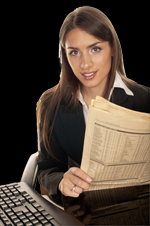 Nasze praktyki
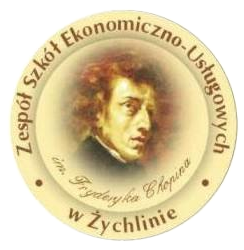 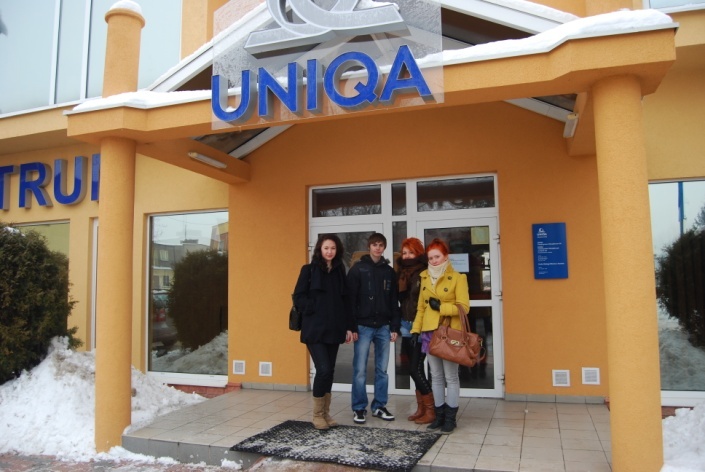 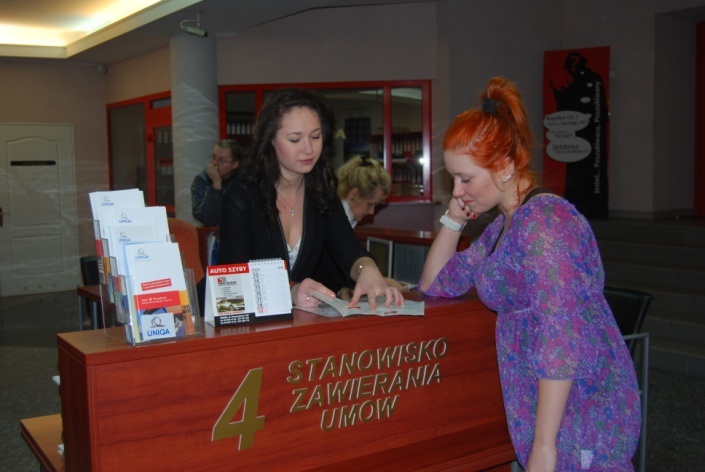 Szkoła organizuje praktyki zawodowe w bankach, firmach ubezpieczeniowych itp. na terenie naszego powiatu.
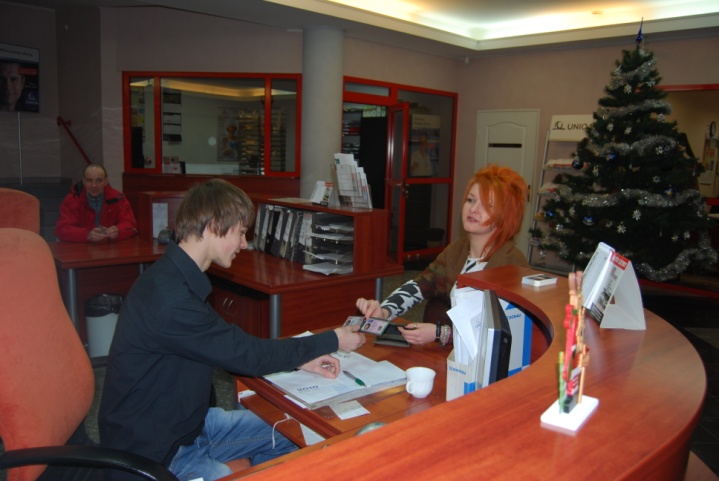 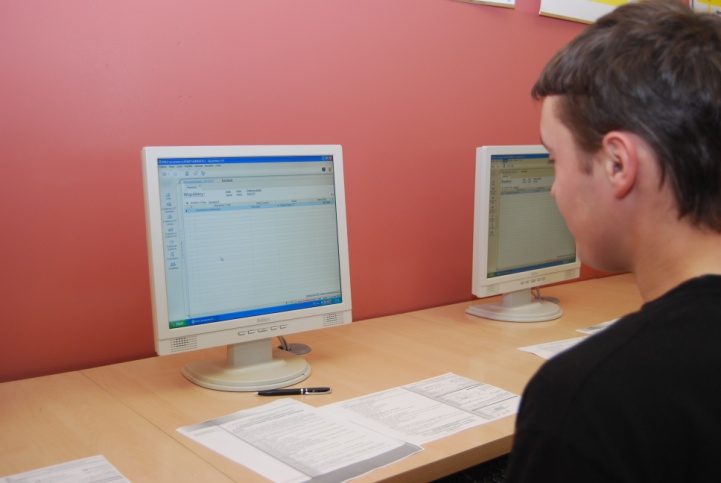 Miejsca pracy dla zawodu Technika Ekonomisty
Dla absolwentów tego kierunku otwierają się nowe rynki pracy, zarówno w Polsce jak i Unii Europejskiej w:
 bankach, 
 biurach maklerskich, 
 własnej firmie handlowej lub usługowej, 
 urzędach skarbowych, 
 agencjach ubezpieczeniowych, 
 stowarzyszeniach i fundacjach.
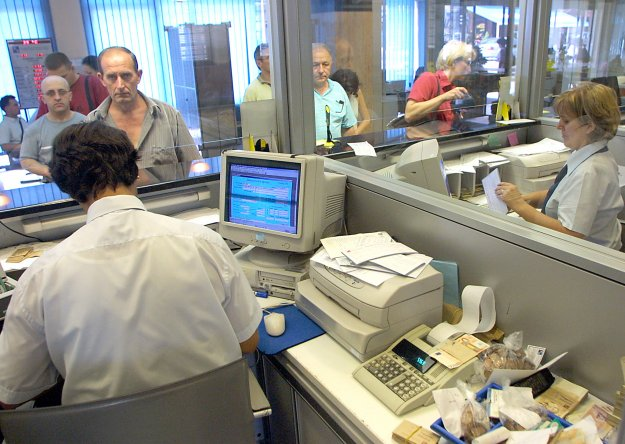 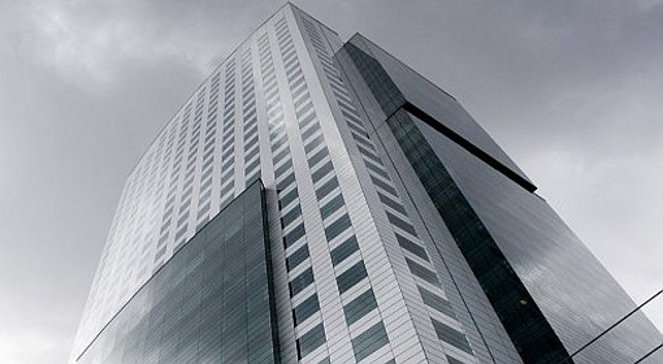 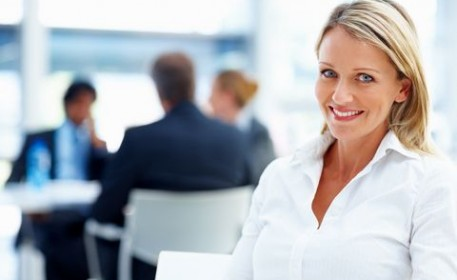